Amigos de Jesús y María
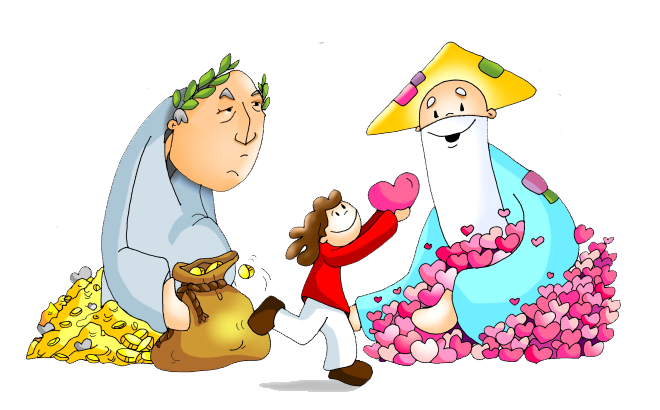 Ciclo C - XXV Domingo de Tiempo Ordinario
No pueden servir a Dios y al dinero
Lucas 16, 10-13
No pueden servir a Dios y al dinero
Lucas 16, 10-13
En aquel tiempo, Jesús dijo a sus discípulos: “Había una vez un hombre rico que tenía un administrador, el cual fue 
acusado ante él de haberle malgastado sus bienes. Lo llamó y le dijo: ‘¿Es cierto lo que me han dicho de ti? Dame 
cuenta de tu trabajo, porque en adelante ya no serás administrador’.
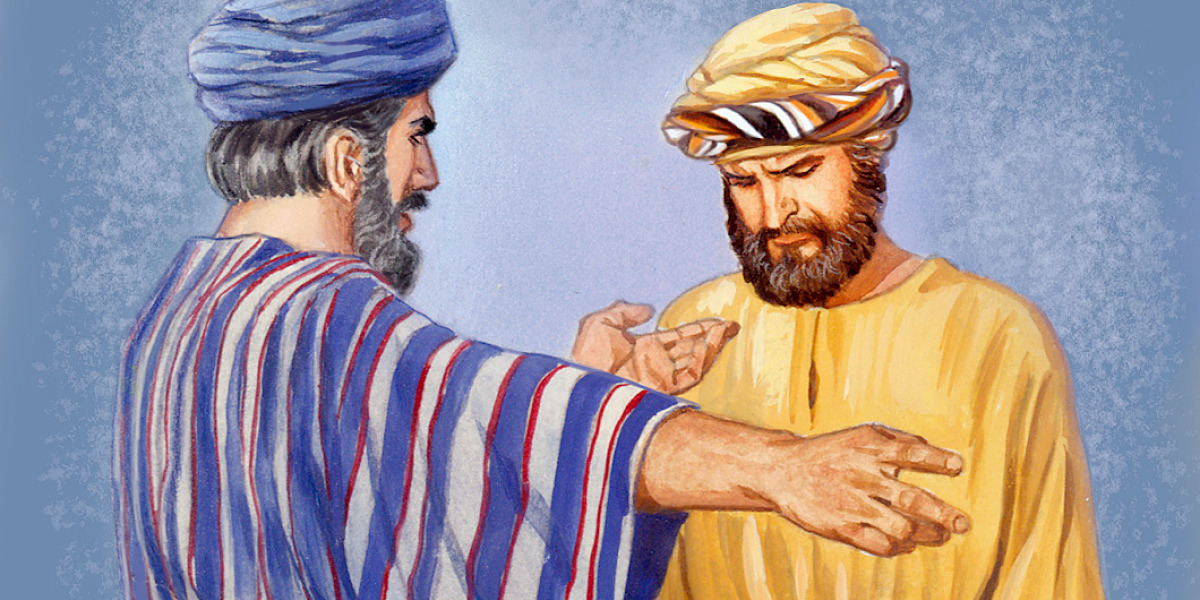 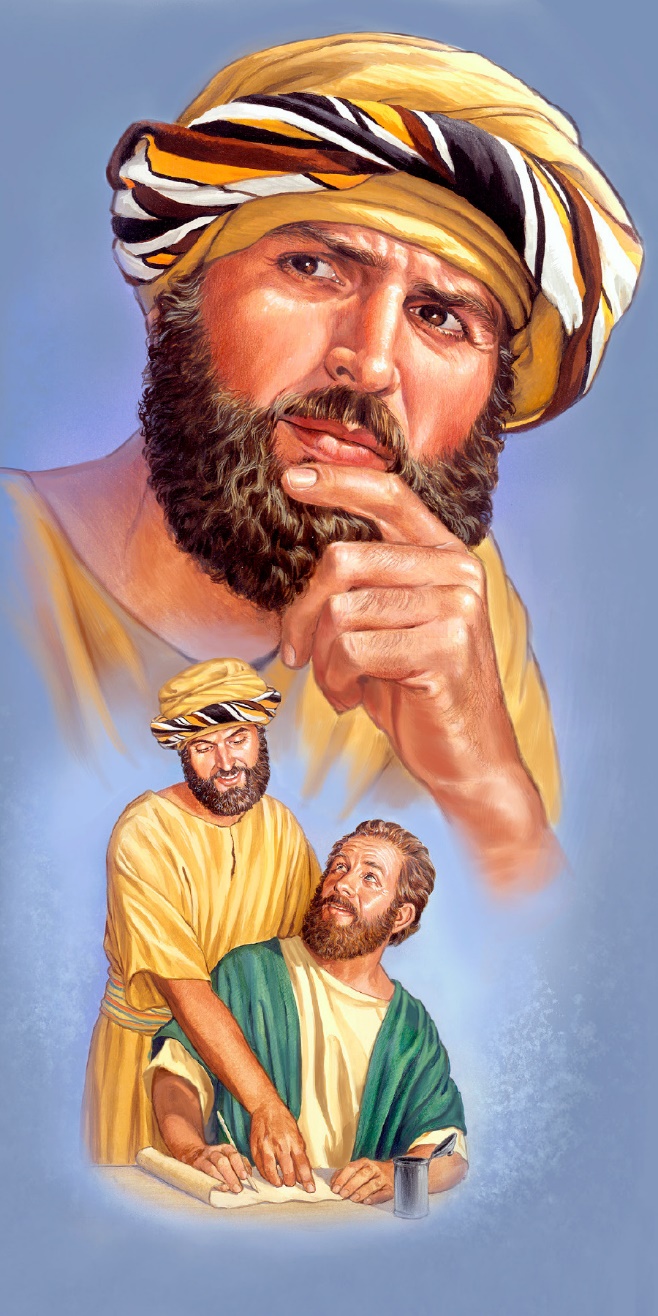 Entonces el administrador se puso a pensar: 
“¿Que voy a hacer ahora que me quitan el trabajo? No tengo fuerzas para trabajar la tierra y me da vergüenza pedir limosna. Ya sé lo que voy a hacer, para tener a alguien que me reciba en su casa, cuando me despidan”. Entonces fue llamando uno por uno a los deudores de su amo. Al primero le preguntó: “¿Cuánto le debes a mi amo?” El hombre respondió: “Cien barriles de aceite”. El administrador le dijo: “Toma tu recibo, date prisa y haz otro por cincuenta”. Luego preguntó al siguiente: “Y tú, ¿cuánto debes?” Este respondió: “Cien sacos de trigo”. El administrador le dijo: “Toma tu recibo y haz otro por ochenta”.
El amo tuvo que reconocer que su mal administrador había procedido con habilidad. Pues los que pertenecen a este mundo son más hábiles en sus negocios, que los que pertenecen a la luz.
Y yo les digo: Con el dinero, tan lleno de injusticias, gánense amigos que, cuando ustedes mueran, los reciban en el cielo. El que es fiel en las cosas pequeñas, también es fiel en las grandes; y el que es infiel en las cosas pequeñas, también es infiel en las grandes.
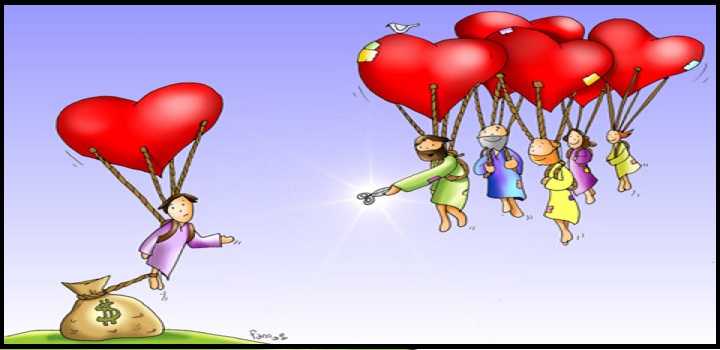 Si ustedes no son fieles administradores del dinero, tan lleno de injusticias, ¿quién les confiará los bienes verdaderos? Y si no han sido fieles en lo que no es de ustedes, ¿quién les confiará lo que sí es de ustedes? No hay criado que pueda servir a dos amos, pues odiará a uno y amará al otro, o se apegará al primero y despreciará al segundo. En resumen, no pueden ustedes servir a Dios y al dinero’’.
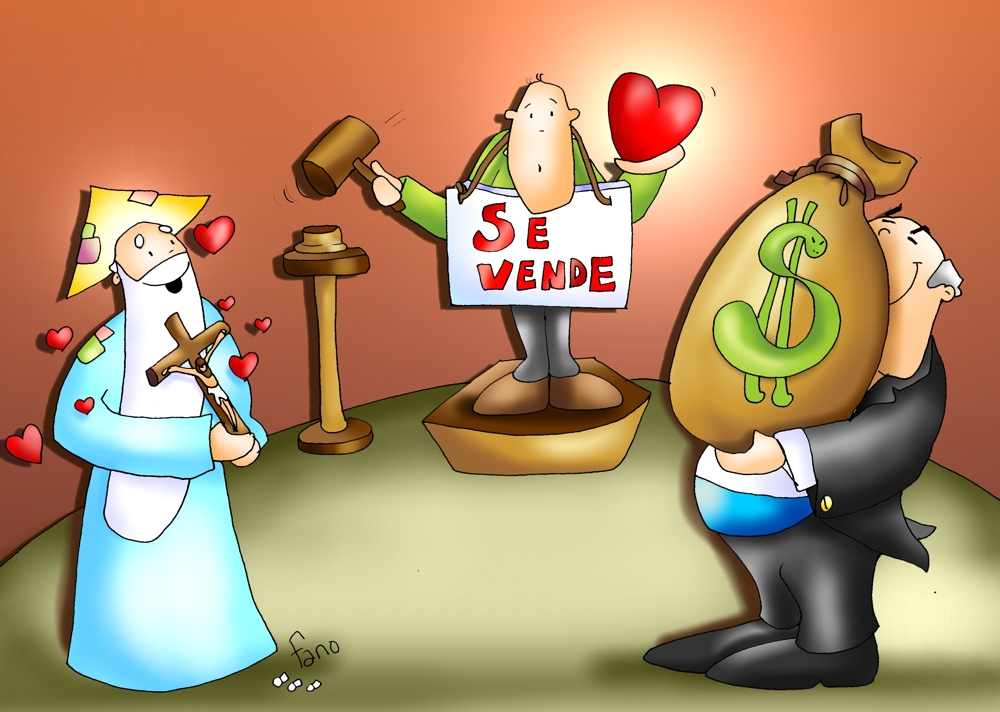 REFLEXIÓN
Jesús nos cuenta una parábola de alguien que usa el dinero para ganar 
amigos. 

¿Que hizo? 

Compartir
Jesús dijo: “El que es fiel en las cosas pequeñas, también es fiel en las grandes.” 
¿Que responsabilidades tienen en la casa o en el colegio?
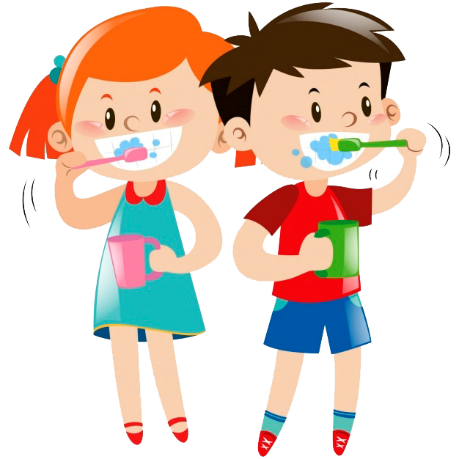 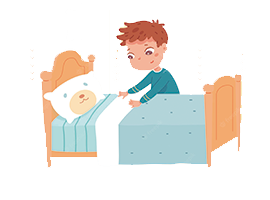 Hacer la cama, lavarse los dientes, hacer la tarea…
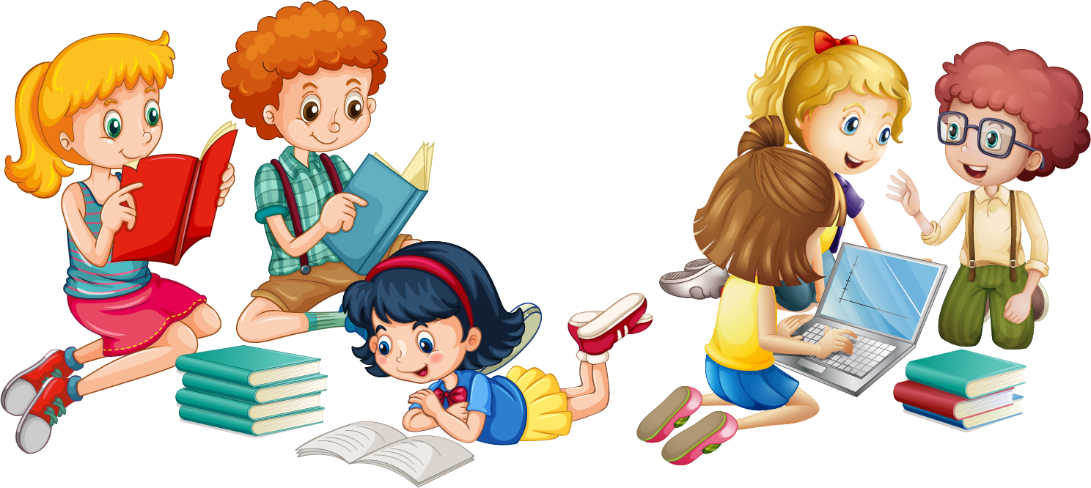 ¿Si cumplen con estas responsabilidades, 
¿qué pasa?
sus padres y maestros se ponen contentos y confían más en ustedes para hacer otras cosas.
¿Qué pasa si no cumplen?
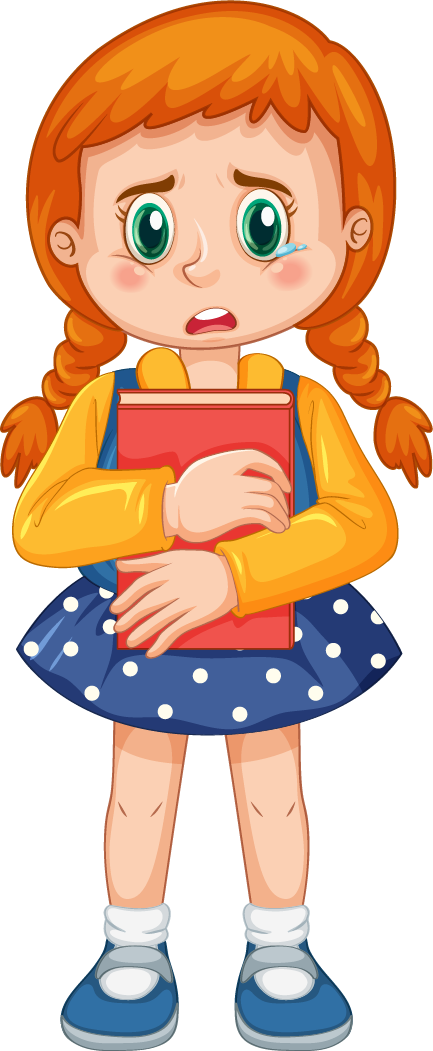 Se enojan o entristecen y no les confían más cosas.
Jesús habla que, si alguien no es fiel administrando el dinero, no le confiará los bienes verdaderos. 
¿Cuáles son los bienes verdaderos que Dios quiere confiarnos?
Su Espíritu Santo con todos sus dones y frutos para servir al hombre y a la Iglesia dando gloria a Dios.
Jesús dice: Con el dinero… gánense amigos que, cuando ustedes mueran, los reciban en el cielo. 
¿Qué quiere decirnos?
Ayudando al necesitado, a la Iglesia, a la familia con acciones u oraciones, ganamos amigos que se han ido al Cielo.
¿Si no amamos a Dios y hacemos el dinero nuestro Dios, que pasa?
Nos llenamos de avaricia y hacemos cualquier cosa para tener más dinero: robar, mentir…
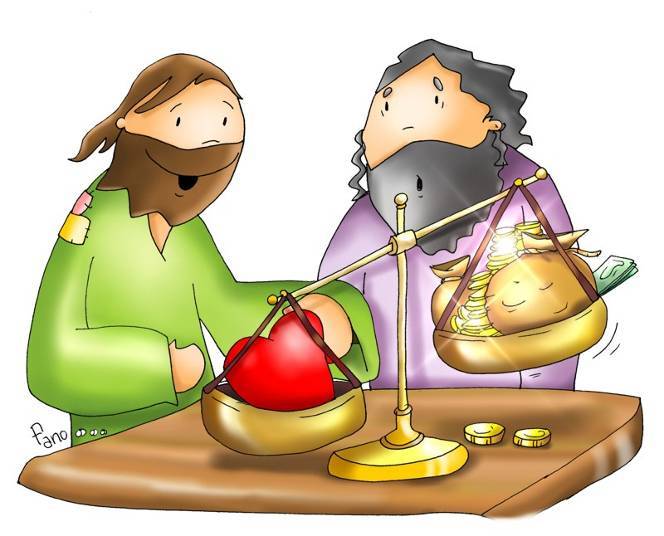 ¿Llegamos al Cielo con mucho dinero? ¿Llegamos al Cielo con el Espíritu Santo en nuestro corazón?
ACTIVIDADES
Colorear
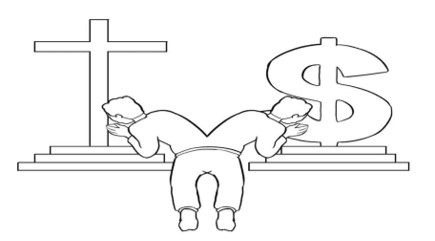 No Pueden Servir a Dios y al Dinero 
Lucas 16, 10-13
En aquel tiempo, Jesús dijo a sus discípulos: El 
que es fiel en las cosas ________, también es fiel 
en las ________; y el que es infiel en las cosas 
___________, también es infiel en las _______. Si 
ustedes no son fieles administradores del 
______, tan lleno de injusticias, ¿quién les 
confiará los bienes ___________? Y si no han 
sido fieles en lo que no es de ustedes, ¿quién les 
confiará lo que sí es de ustedes? No hay criado 
que pueda _______ a dos amos, pues odiará a 
uno y amará al otro, o se apegará al primero y 
despreciará al segundo. En resumen, no pueden 
ustedes servir a ______ y al _________’’.
pequeñas
grandes
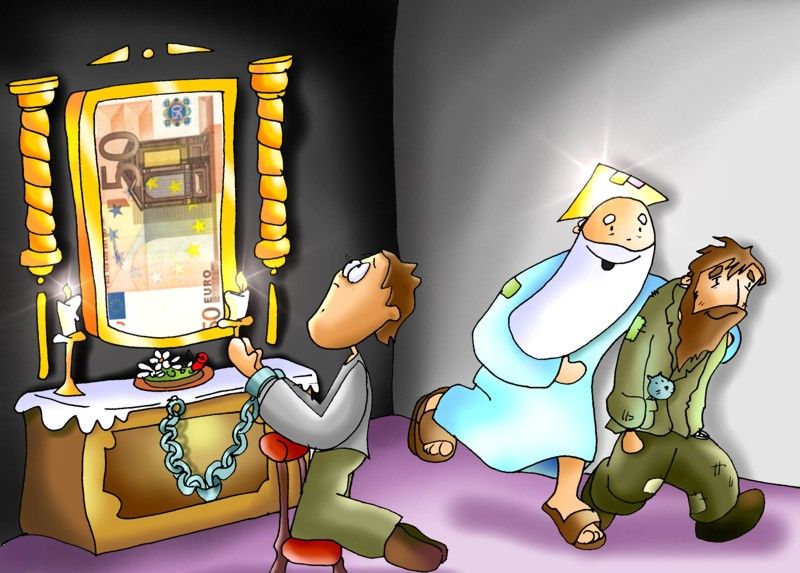 pequeñas
grandes
dinero
verdaderos
servir
Dios
dinero
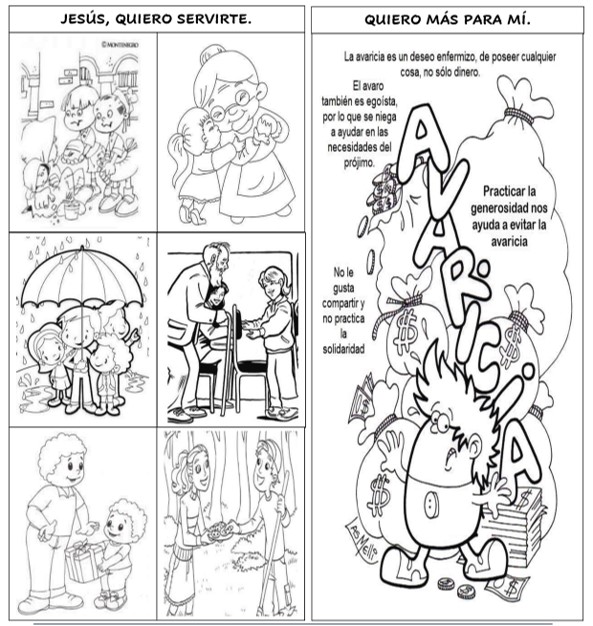 Colorear dibujos de personas que quieren servir a Jesús siendo generosas y las que solo quieren servirse a sí mismos siendo egoístas.
ORACIÓN
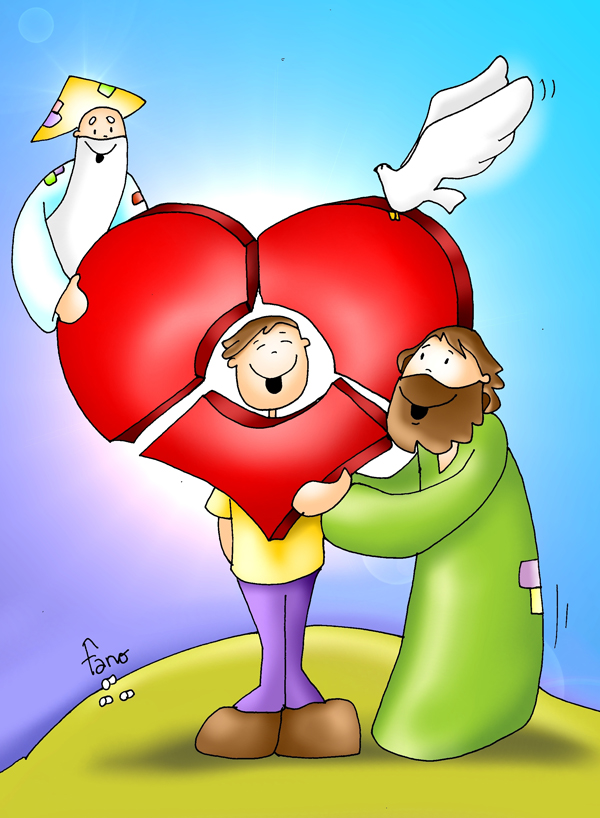 Señor, manda Tu Espíritu Santo a mi corazón y llénalo de amor. Ayúdame a ver las necesidades de mi prójimo y dame la generosidad de compartir mis bendiciones. Jesús, quiero servirte. 
Amén